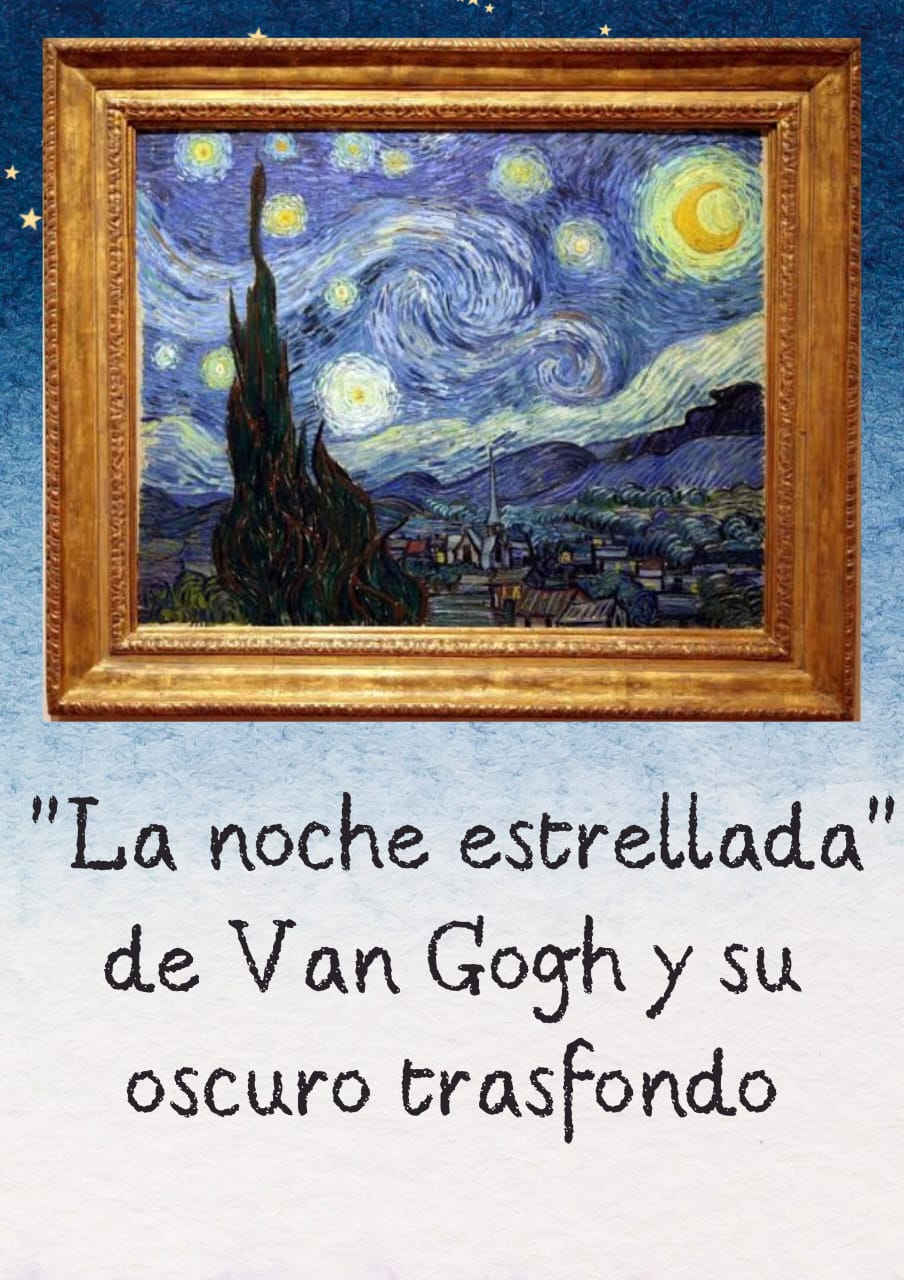 Integrantes:
Oscar Vázquez Galicia 

Uriel puga rodríguez 

Antonio francisco barranco 

Miriam López carrera
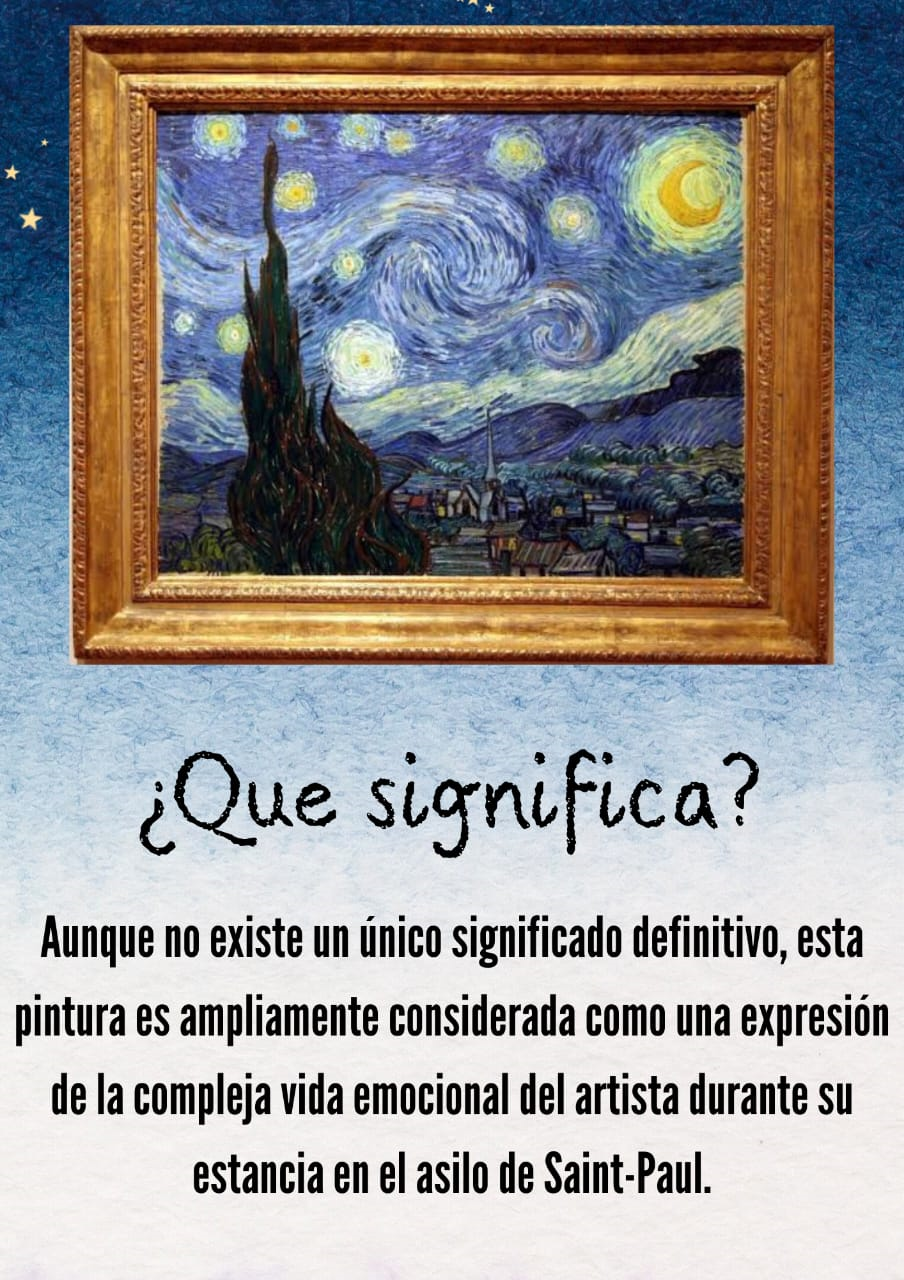 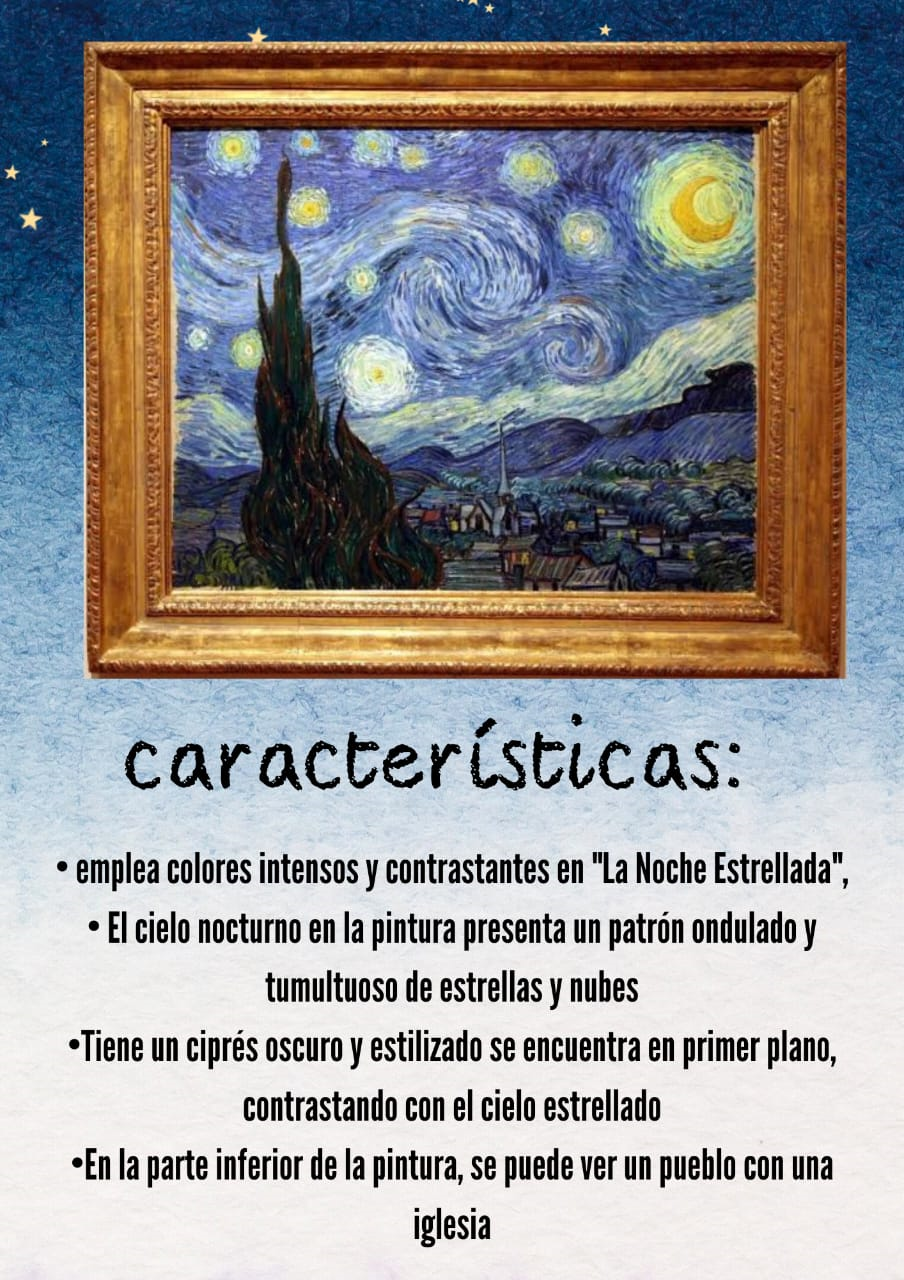 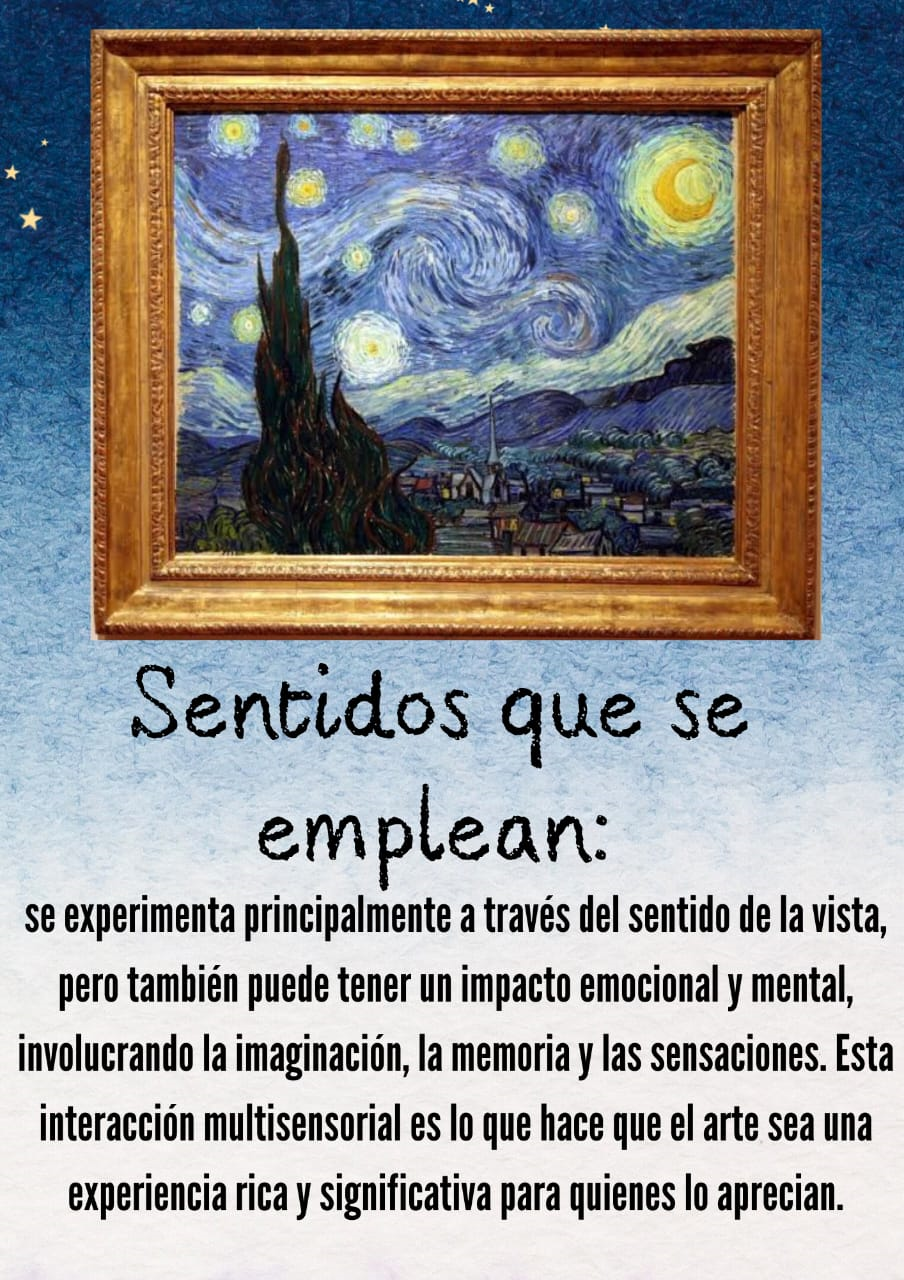 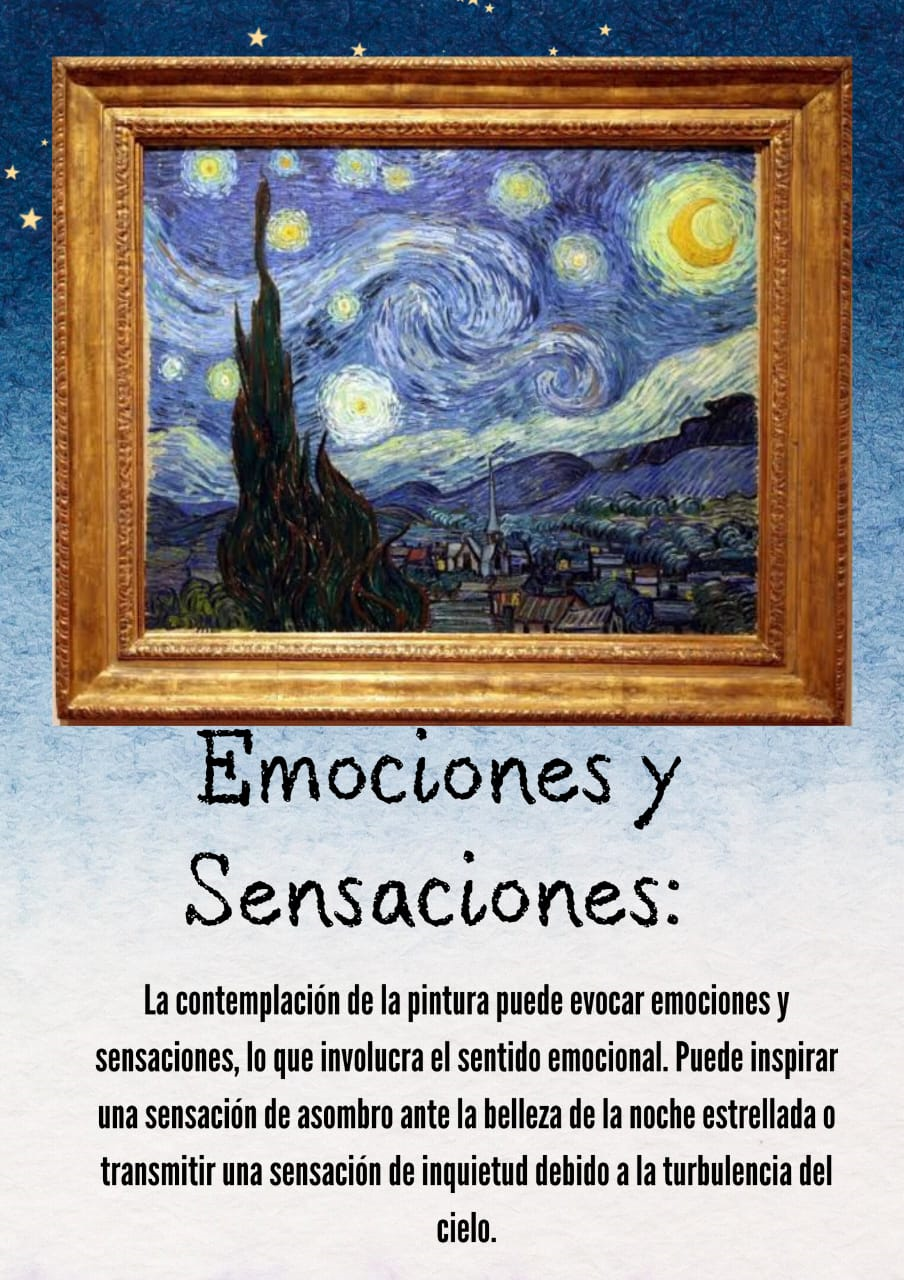 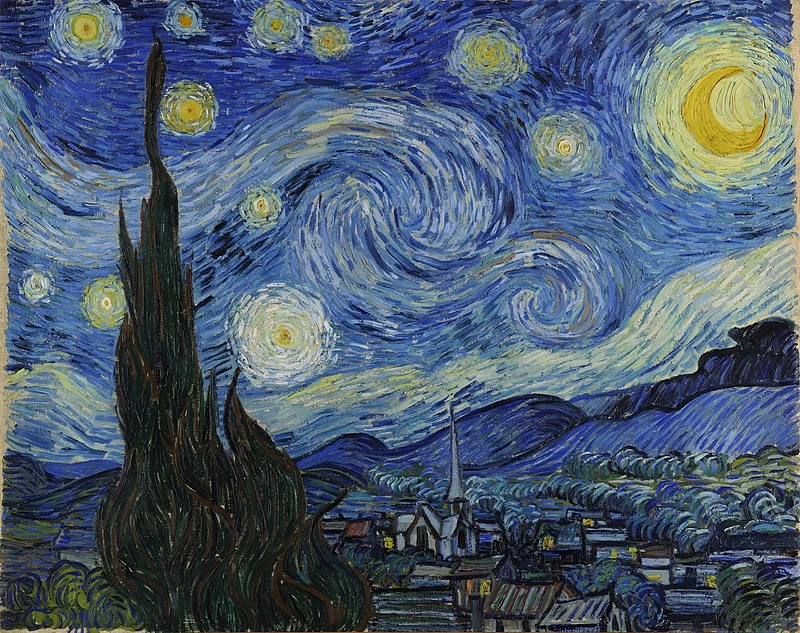